IL COLLOCAMENTO MIRATO 
L’inserimento lavorativo dei disabili e la L.68/99
Regole fondamentali, opportunità e servizi
Reggio Emilia, Gennaio/Febbraio 2024
LA LEGGE 68/99 E IL COLLOCAMENTO MIRATO
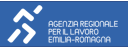 2
La legge 68/99 e il Servizio per il Collocamento Mirato
Legge 12 Marzo 1999, n. 68
Norme per il diritto al lavoro dei disabili

promuove l'inserimento e l’integrazione lavorativa delle persone disabili (e di altre categorie protette) nel mondo del lavoro 
riconosce un obbligo di assunzione per aziende private ed enti pubblici
collocamento mirato: serie di strumenti tecnici e di supporto che permettono di valutare adeguatamente le persone con disabilità nelle loro capacità lavorative e di inserirle nel posto adatto, attraverso analisi di posti di lavoro, forme di sostegno, azioni positive e soluzioni dei problemi connessi con gli ambienti, gli strumenti e le relazioni interpersonali sui luoghi quotidiani di lavoro e di relazione.
Il Servizio per il Collocamento Mirato

servizio pubblico 
competenza ambito provinciale
rivolto a datori di lavoro pubblici/privati e alle persone
applicazione L.68 in merito agli aspetti amministrativi relativi all’obbligo di legge
promozione di politiche attive per favorire e sostenere l’inserimento lavorativo dei disabili e delle altre categorie protette
3
I BENEFICIARI DELLA LEGGE SUL COLLOCAMENTO MIRATO DEI DISABILI
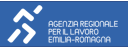 4
I BENEFICIARIDELLA LEGGE SUL COLLOCAMENTO MIRATO DEI DISABILI(art. 1 L. 68/99)
- Persone in età lavorativa affette da minorazioni fisiche, psichiche o  sensoriali e portatori di handicap intellettivo, che comportino una  riduzione della capacità lavorativa pari o superiore al 46%
- persone invalide del lavoro con un grado di invalidità pari o superiore al  34%
- persone non vedenti (colpite da cecità assoluta o con un residuo  visivo non superiore ad un decimo ad entrambi gli occhi) o  sordomute (colpite da sordità dalla nascita o prima  dell’apprendimento della lingua parlata)
5
Requisiti per l’accesso al Collocamento Mirato
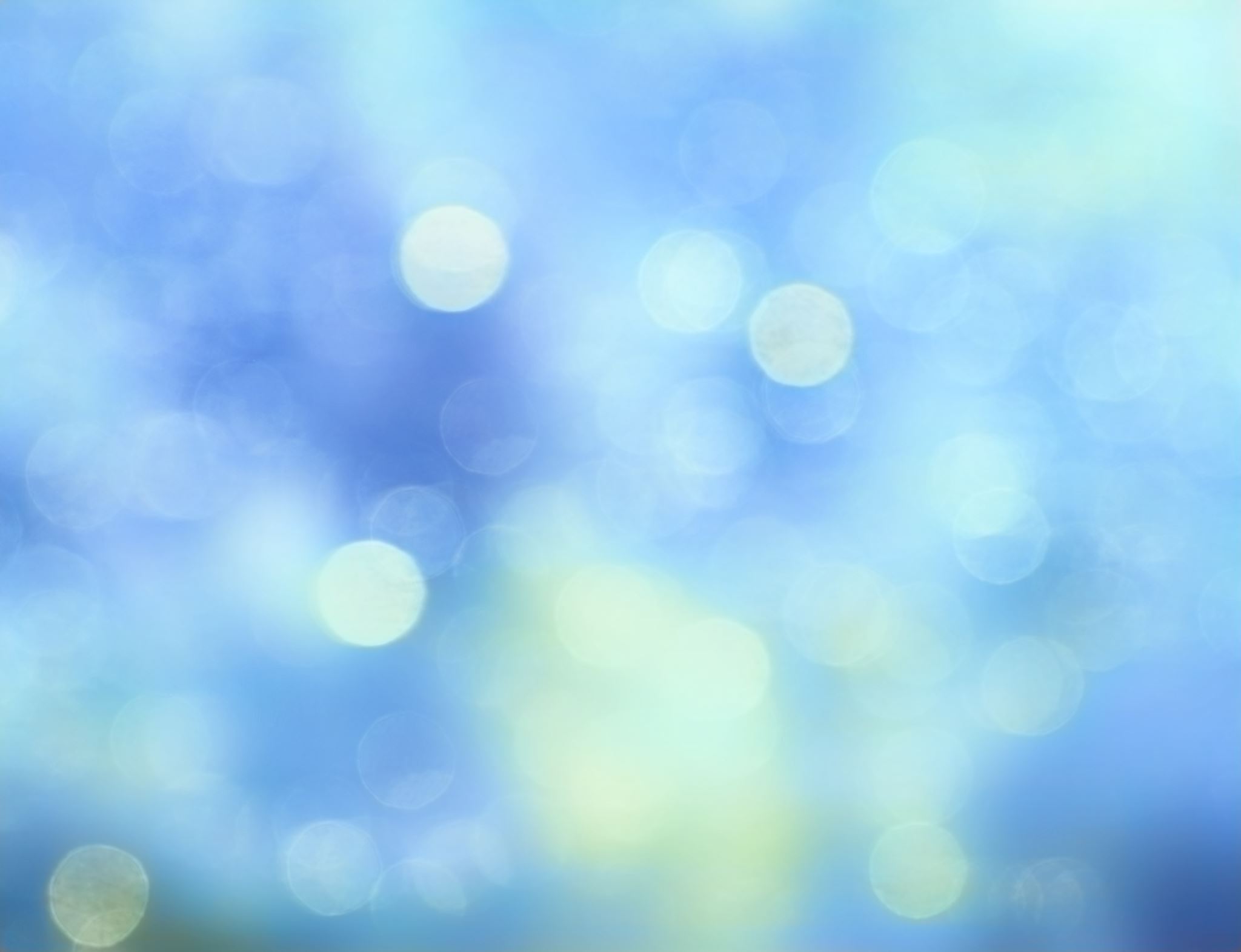 Requisiti per l’accesso al Collocamento Mirato
6
I BENEFICIARI DELLA LEGGE SUL COLLOCAMENTO MIRATO  DEI DISABILI  Requisiti per l’iscrizione all’elenco del collocamento mirato
7
Il percorso della certificazione
8
Il percorso per la certificazione
9
LA DIAGNOSI FUNZIONALE
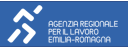 10
LA DIAGNOSI FUNZIONALE
Tale strumento rientra tra le misure volte ad  agevolare l’inserimento lavorativo del disabile e  consiste in un accertamento, svolto da apposite  Commissioni ASL, in cui sulla base della disamina  dei profili scolastici e socio lavorativi delle persone  disabili si attestano le capacità residue e le  potenzialità lavorative con suggerimenti finali per un  proficuo inserimento lavorativo
11
E’ un documento obbligatorio per l’iscrizione
Rilascio tramite Patronato o direttamente dal sito dell’INPS
Attenzione! In assenza di relazione conclusiva della diagnosi funzionale o della ricevuta di presentazione della richiesta di appuntamento per il rilascio, non è possibile iscriversi al Collocamento Mirato.
Dal 01.01.2025 obbligo di presentare la relazione conclusiva in esito alla visita
DIAGNOSI FUNZIONALE E ISCRIZIONE AL COLLOCAMENTO MIRATO
12
Esempio di Verbale di Invalidità Civile
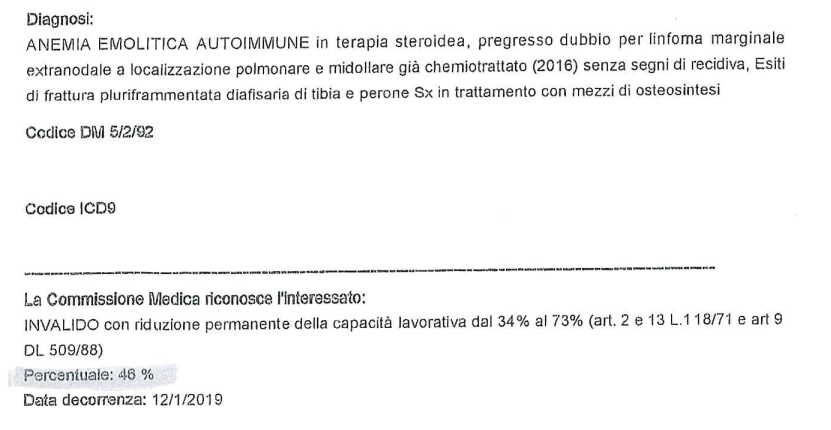 13
14
Esempio di verbale gravità L.104/92
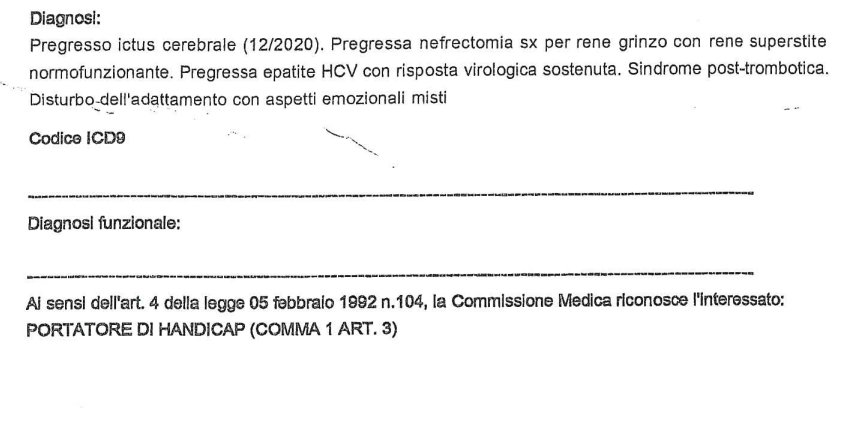 15
16
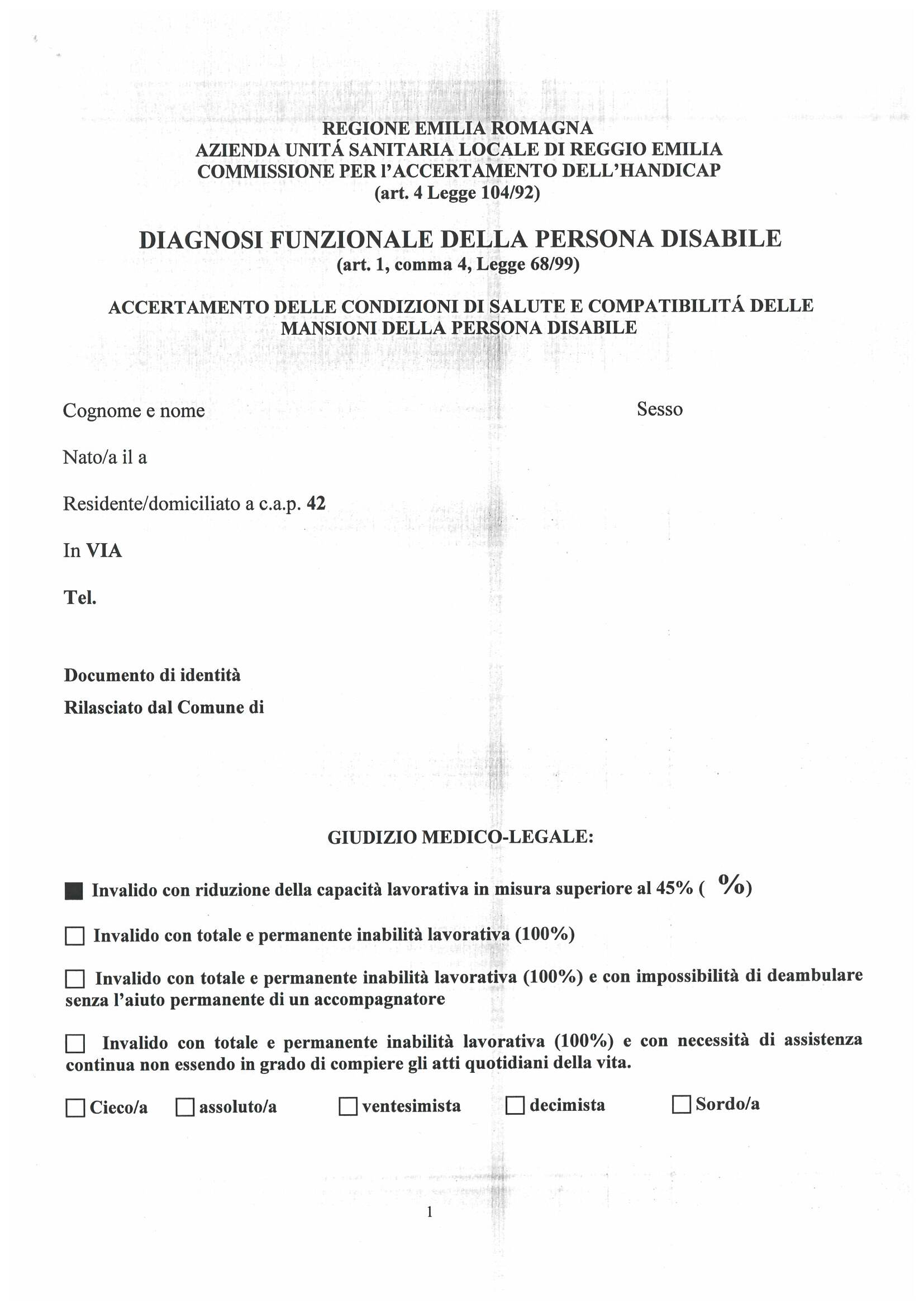 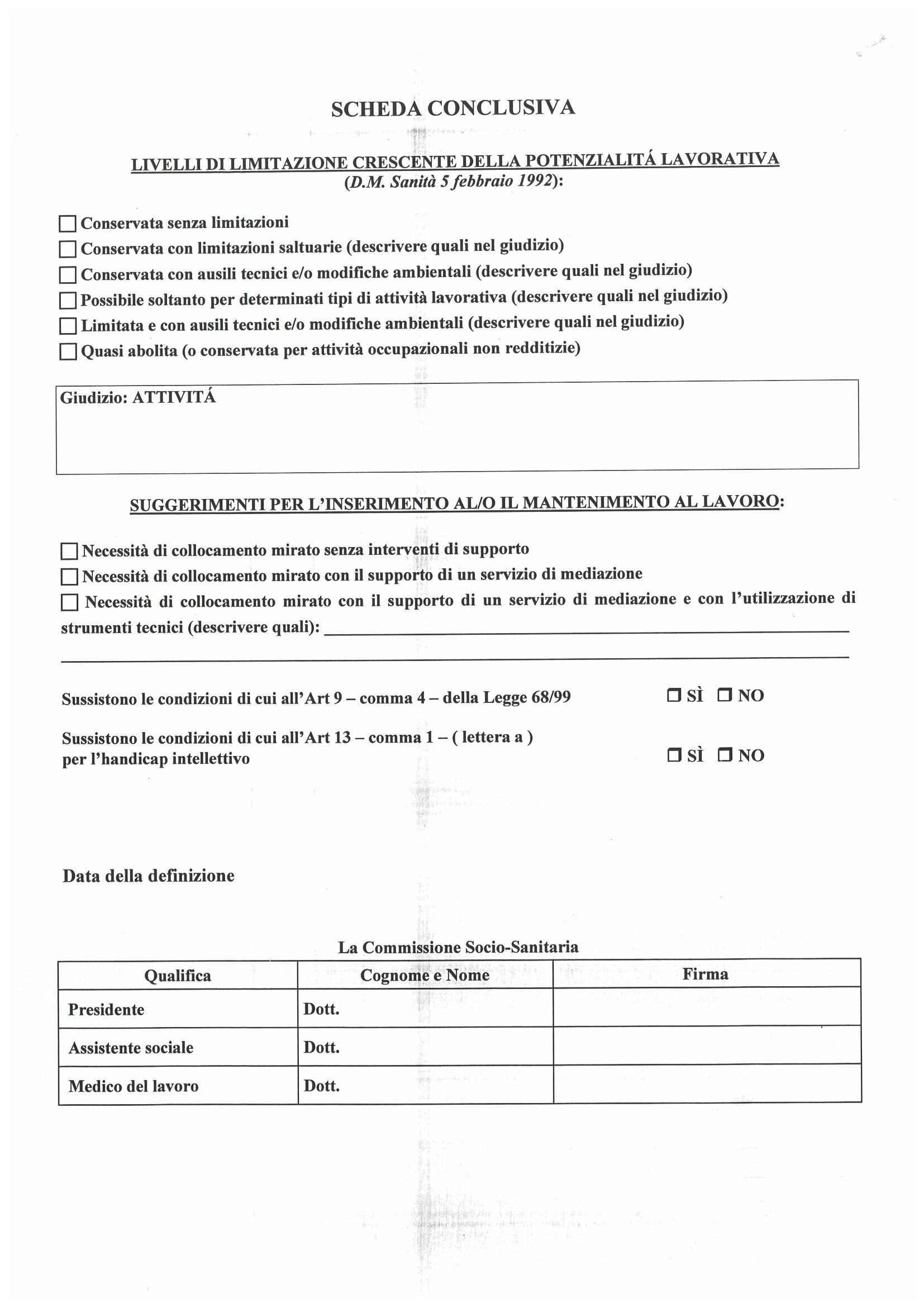 17
I BENEFICIARI DELLA LEGGE SUL COLLOCAMENTO MIRATO DEI DISABILI Il percorso per il lavoro
18
LE DIVERSE OPPORTUNITA’ ED I SERVIZI
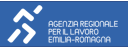 19
LE DIVERSE OPPORTUNITÀServizi per il lavoro a sostegno dei disabili
Questi alcuni servizi a disposizione dei disabili:

informazioni e consulenza
pratiche amministrative (iscrizioni e certificazioni)
ricerca del lavoro
avviamento d’ufficio mirato
consultazione dei posti di lavoro disponibili
preselezione
servizi integrati a supporto dell’inserimento lavorativo
colloqui  di informazione e consulenza orientativa sulle varie opportunità offerte
consulenza e supporto alla redazione del CV
colloqui sulle tecniche di ricerca del lavoro
percorsi brevi o professionalizzanti di formazione professionale  dedicata
tirocini formativi e di orientamento
20
LE DIVERSE MODALITA’ DI AVVIAMENTO AL LAVORO
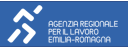 21
LE DIVERSE MODALITÀ DI AVVIAMENTO LAVORATIVO Modalità di assunzione   Le assunzioni possono avvenire:
22
LE DIVERSE MODALITÀ DI AVVIAMENTO LAVORATIVOLe convenzioni di inserimento lavorativo con le cooperative sociali
23
LE OPPORTUNITA’ DI LAVORO: OFFERTE DI PRESELEZIONE E AVVIAMENTI NUMERICI
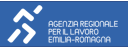 24
La Preselezione
Offerte di lavoro riservate a:
Iscritti al Collocamento Mirato di Reggio Emilia
In possesso di patto di servizio, Diagnosi Funzionale, CV aggiornato
Pubblicazione mensile 
     (secondo mercoledì del mese, sino al      
       lunedì successivo)
Adesione tramite e-mail
    (supporto servizio di mediazione)
Screening dei CV
Eventuale colloquio di approfondimento
Segnalazione all’azienda
Colloquio in azienda
25
Gli avviamenti d’ufficio
Apposito avviso pubblico
Terzo lunedì del mese, per 15 giorni lavorativi
Da 2 a 4 volte l’anno
Adesione tramite FORM ONLINE con SPID
Graduatoria valida 12 mesi
      (grado invalidità, anzianità iscrizione, valore ISEE)
Valutazione Comitato Tecnico
Colloqui di avviamento in azienda
Offerte di lavoro riservate a:
Iscritti al Collocamento Mirato di Reggio Emilia (iscrizione antecedente al giorno di pubblicazione)
In possesso di patto di servizio, Diagnosi Funzionale
NO PATOLOGIA PSICHICA (solo assunzione nominativa in convenzione)
26
I TIROCINI
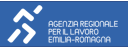 27
IL TIROCINIO FORMATIVO E DI ORIENTAMENTO
I tirocini consistono in periodi di orientamento al lavoro e di formazione in situazioni che non si configurano come rapporti di lavoro
Il Collocamento Mirato promuove tirocini all’interno di convenzione art.11 in assolvimento all’obbligo
ATTORI
Soggetto Promotore 
garantisce la qualità e il buon andamento del tirocinio, tutor didattico organizzativo
Soggetto Ospitante 
tutor responsabile sul luogo di lavoro
Tirocinante 
assolto diritto-dovere all’istruzione e alla formazione
maggiorenne oppure minorenne con età minima di 16 anni e con conseguita una qualifica professionale
cittadini stranieri regolarmente soggiornanti
Soggetto certificatore delle competenze
 soggetto privato accreditato, verifiche per la formalizzazione delle capacità e delle conoscenze
Il soggetto ospitante deve: 
- essere in regola con la normativa sulla salute e sicurezza sui luoghi di lavoro
- essere in regola con la L.68/99
28
IL TIROCINIO FORMATIVO E DI ORIENTAMENTO
STRUMENTI
Convenzione: tra soggetto promotore e soggetto ospitante 
Progetto formativo: tra tutti i soggetti coinvolti ha a riferimento una qualifica del Sistema Regionale delle Qualifiche
INDENNITA’ 
Minima di almeno 450€ mensili. L’obbligo di erogazione è in capo al soggetto ospitante. Importo erogato a fronte del 70% delle presenze mensili. 
DURATA
minimo 2 mesi (in caso di attività stagionale), massimo 24 mesi. 
Deroghe Giunta Regionale in materia di durata (ripetizione del tirocinio presso lo stesso soggetto ospitante con stesso progetto formativo)
COPERTURA ASSICURATIVA 
INAIL e RC per danni a terzi
La convenzione deve prevedere che l’obbligo assicurativo venga assolto dal soggetto ospitante (o in alternativa dal soggetto promotore)
DIVIETI e SANZIONI
Per soggetto promotore e soggetto ospitante in caso di violazione delle disposizioni di legge (divieto di attivazione tirocini, interruzione tirocinio ed erogazione al tirocinante indennità non percepita, sanzioni amministrative)
29
I PERCORSI FORMATIVI
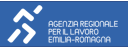 30
La formazione professionale
I corsi di formazione professionale, finanziati dalla Regione Emilia Romagna sono:
- finalizzati ad acquisire competenze direttamente spendibili sul mercato del lavoro;- progettati e realizzati periodicamente;- gratuiti e con previsione di una indennità di frequenza.

Due le tipologie di corsi: 
> Percorsi di formazione permanente Prevalentemente di breve durata, organizzati durante tutto l’anno e relativi all’acquisizione di competenze in ambito informatico, competenze trasversali, lingua inglese e sicurezza del lavoro.> Percorsi di formazione professionalizzanteOrganizzati sulla base di una calendarizzazione annuale, permettono l’acquisizione di competenze tecnico-professionali specifiche. Possono avere durata media (es. 60 ore) o maggiore (es. 150/300 ore), in tal caso è previsto lo stage in azienda. Per i corsi che prevedono lo stage è obbligatorio il possesso di Diagnosi Funzionale.Al termine viene rilasciato, a seconda dei casi, il certificato di competenze oppure l’attestato di qualifica professionale.
31
I SERVIZI DI ORIENTAMENTO
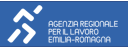 32
ORIENTAMENTO SPECIALISTICOServizio
L’ Agenzia Regionale Lavoro garantisce a tutti gli iscritti percorsi di orientamento specialistico
i percorsi sono erogati attraverso due modalità:
colloqui di orientamento erogati direttamente da operatori dell’Agenzia all’atto dell’iscrizione o rinnovo del patto di servizio
colloqui di orientamento erogati da enti esterni accreditati in RER a seguito dell’attivazione del servizio legato al Fondo Regionale Disabili
33
COME FUNZIONA
Il servizio analizza e valuta, in un primo momento attraverso dei colloqui interni al collocamento mirato, i livelli di occupabilità e spendibilità nel mdl delle persone e successivamente avviene la presa in carico col servizio di orientamento, svolto dagli enti accreditati, che proseguono i percorsi di orientamento e mediazione al lavoro, anche con le aziendeL’OBIETTIVO E’ ACQUISIRE UN PROFILO PROFESSIONALE SPENDIBILE
34
LA TRANSIZIONE DALLA SCUOLA AL MONDO DEL LAVORO
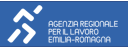 35
TRANSIZIONE SCUOLA-LAVORO
La Regione Emilia-Romagna dal 2016 provvede a finanziare, con risorse a carico del FONDO REGIONALE DISABILI, attività a favore dei giovani certificati ai  sensi della Legge 104/92
nella fase di transizione scuola–lavoro attraverso percorsi educativi e formativi verso il lavoro, interventi di orientamento, in collaborazione e con il contributo dei servizi del collocamento mirato.
Gli avvisi emanati dalla Regione nei diversi anni  hanno previsto  diverse Azioni, così realizzate nell’ambito territoriale di Reggio Emilia: 
	 AZIONE 1 “Progetto Transizione al lavoro” 
Ente gestore capofila: Fondazione Simonini Reggio Emilia 
Rivolto a studenti frequentanti gli ultimi anni del proprio percorso formativo e educativo, individuati dalle Istituzioni Scolastiche
Attività in piccolo gruppo laboratoriali di formazione (autonomie personali e sociali, officina elettrica, piccola ristorazione, metodologie artistiche e multimediali, giardinaggio                           
        e bricolage) e di orientamento al lavoro, seguiti l’anno successivo da stage in azienda 
Durata: 20 settimane
36
•AZIONE 2 “Progetto Primi passi verso le autonomie”
Ente gestore capofila: Fondazione ENAIP Reggio Emilia
Rivolto a giovani che hanno da poco terminato il proprio percorso di istruzione o di istruzione/formazione professionale, individuati dai servizi sociosanitari cui sono in carico o dalle istituzioni scolastiche di provenienza
Attività, a piccolo gruppo o individuali, di analisi del percorso scolastico e delle conoscenze e competenze acquisite, individuazione di risorse e debolezze, individuazione dell’area di sperimentazione lavorativa, attività laboratoriali (vendita, ristorazione, meccanica, informatica) seguite da stage o tirocinio in azienda.
Durata: 10 mesi
TRANSIZIONE SCUOLA-LAVORO
37
•“Progetto FISH Federazione Italiana per il superamento       	dell’Handicap ”
Ente gestore capofila:  BOLOGNA onlus
Rivolto a giovani con disabilità certificata ai sensi della Legge n 104/92; persone disabili in cerca di lavoro iscritte al collocamento mirato secondo quanto previsto dalla L 68/99 . I partecipanti devono essere residenti o domiciliati in  regione Emilia Romagna 
 il progetto prevede l'istituzione di un Disability Hub in cui viene costruito un progetto personalizzato con azioni di valutazione delle risorse/criticità del soggetto, orientamento e affiancamento da parte di un job coach per favorire l'occupabilità della persona con disabilità, anche attraverso l'avvio di tirocini finalizzati all'inserimento lavorativo e di percorsi d'alternanza scuola-lavoro.
Durata: fino al 30/09/2024
TRANSIZIONE VERSO IL LAVORO
38
•“Progetto FISH Federazione Italiana per il superamento       	dell’Handicap ”
	Enti Gestori: 
ANFASS Guastalla tramite Coop Dimensione Uomo (p.gozzi@anffasdimensioneuomo.it )
ERREPIU’ aps   (vitalab.apprendimento@gmail.com)
Associazione UNIVERSITA’ 21 ( associazione@universita21.it ) per i progetti di frequenza universitaria 
	Modalità di accesso:
	i possibili beneficiari possono essere segnalati dall'Ufficio di Collocamento Mirato, dai 	servizi sociali territoriali (inclusi servizio Disabilità Adulti e CSM), dalle scuole e dalle 	associazioni/cooperative del territorio. Anche le famiglie e i beneficiari stessi possono 	prendere contatto diretto con le realtà attive, in questo caso sarà compito degli operatori 	mettersi in contatto con l'ente che ha l'utente in carico.
TRANSIZIONE VERSO IL LAVORO
39
•“Progetto FAND Federazione tra le Associazioni    
                     Nazionali delle persone con Disabiltà E-R"
Ente gestore capofila: ANMIL 
Rivolto a giovani con disabilità certificata ai sensi della Legge n 104/92; persone disabili in cerca di lavoro iscritte al collocamento mirato secondo quanto previsto dalla L 68/99 . I partecipanti devono essere residenti o domiciliati in  regione Emilia Romagna 
Il progetto prevede una presa in carico integrata tra i vari partner del progetto , una skill gap analisys , una accompagnamento verso l’autonomia lavorativa . E’ prevista l’attivazione di tirocini e corsi di formazione 
Durata: fino al 30/09/2024
TRANSIZIONE VERSO IL LAVORO
40
•“Progetto FAND Federazione tra le Associazioni Nazionali  
                       delle persone con Disabiltà  E- R ‘’
	Enti Gestori: 
ANMIL  Associazione Nazionale fra lavoratori Mutilati e Invalidi del lavoro
ANMIC Associazione Nazionale Mutilati e Invalidi Civili
UNMS Unione Nazionale Mutilati per Servizio
ENS Ente Nazionale Sordi
UICI Unione Italiana dei Ciechi e degli Ipovedenti  e loro enti formativi
WINNER MESTIERI ER
CIOFS FP/ER
	Modalità di accesso:
	i possibili beneficiari possono essere segnalati dalle associazioni partner del progetto oppure auto	le persone possono autocandidarsi scrivendo a : latorre@winnermestieri.it
TRANSIZIONE VERSO IL LAVORO
41
CENNI SUL MONDO DEL LAVORO LOCALE
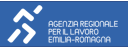 42
IL MONDO DEL LAVORO NELLA PROVINCIA DI REGGIO EMILIA
I profili più richiesti al Collocamento Mirato (anno 2023)

Addetto al centralino/reception/segreteria
Impiegato amministrativo
Addetto al magazzino con patentino carrello elevatore
Montatore meccanico/addetto assemblaggio
Operatore alle macchine utensili automatizzate e CNC
Addetto alle pulizie civili e industriali
Commesso/addetto alle vendite
Disegnatore meccanico
Tecnico informatico/programmatore
Professioni più richieste (ottobre 2023)*
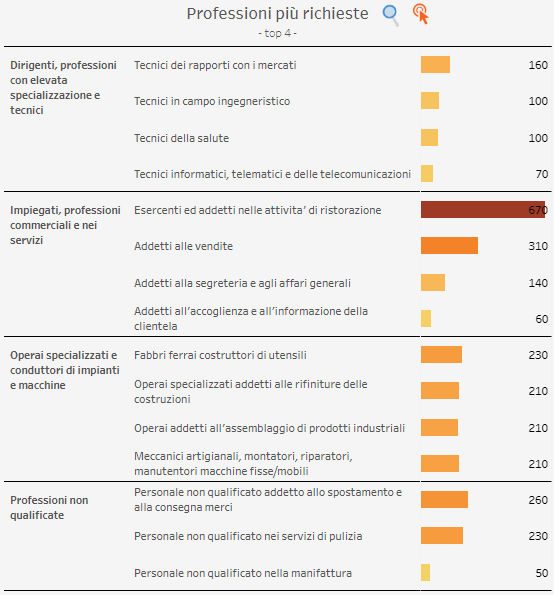 * Da Sito UNIONCAMERE/ANPAL Sistema informativo Excelsior – Monitoraggio dei fabbisogni professionali delle imprese italiane
43
E per saperne di più …Collocamento Mirato, Servizi Sanitari e SocialiIndirizzi utili
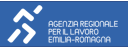 44
E per saperne di più …
Per iscrizione negli elenchi di cui alla L.68/99
COLLOCAMENTO MIRATO – SERVIZI ALLE PERSONE
Via Premuda, 40 – Reggio Emilia - Tel. 0522/936633 
E-mail: arl.legge68persone.re@regione.emilia-romagna.it
Sito Internet: www.agenzialavoro.emr.it – I Centri per l’Impiego – Reggio Emilia – Approfondimenti
Collocamento mirato- Servizi per le persone 
Orari: dal lunedì al venerdì 09:00 – 13:00 martedì anche 14.30 – 16.30 (accesso solo su appuntamento)
Consulenza telefonica: 0522/936633 (dal lunedì al venerdì 09:00 – 13:00 martedì anche 14.30 – 16.30)
Riferimenti CPI
MONTECCHIO
Piazzale Cavour, 28 
42027 Montecchio Emilia
Tel. 0522/407710 
E-mail: impiego.montecchio@regione.emilia-romagna.it
 
SCANDIANO
Via Don P. Borghi, 6 
42019 Scandiano
Tel. 0522/936600 
E-mail: impiego.scandiano@regione.emilia-romagna.it
CASTELNUOVO NE’ MONTI
Via G. Micheli, 10/d-e 
42035 Castelnovo Ne' Monti 
Tel. 0522/936613
E-mail: impiego.castelnovomonti@regione.emilia-romagna.it
 
CORREGGIO
Piazza Garibaldi, 7 
42015 Correggio
Tel. 0522/936601 
 E-mail: impiego.correggio@regione.emilia-romagna.it
 
GUASTALLA
Piazza Matteotti, 4 
42016 Guastalla
Tel. 0522/407701 
E-mail: impiego.guastalla@regione.emilia-romagna.it
45
E per saperne di più …
Per visualizzare le offerte di lavoro e per il servizio di preselezione
COLLOCAMENTO MIRATO – UFFICIO INSERIMENTI
Via Premuda, 40 – Reggio Emilia - Tel. 0522/936630 – 936623 - 936631
E-mail: arl.legge68preselezione.re@regione.emilia-romagna.it
Sito Internet: www.agenzialavoro.emr.it – I Centri per L’impiego – Reggio Emilia- Approfondimenti- Collocamento mirato- Servizi per le persone – Offerte di preselezione
Per informazioni su tirocini a favore delle persone disabili
COLLOCAMENTO MIRATO – TIROCINI
Via Premuda, 40 – Reggio Emilia - Tel. 0522/936630 – 936626
arl.legge68preselezione.re@regione.emilia-romagna.it
46
E per saperne di più … (Servizi Sanitari)
47
E per saperne di più … (Servizi Sociali)
48
E per saperne di più … (Servizi Sociali)
49
GRAZIE 
PER L’ATTENZIONE !
Reggio Emilia, Gennaio/Febbraio 2024